1
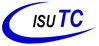 30-07-2023
INSTITUTO SUPERIOR DE TRANSPORTES E COMUNICAÇÕES
DEPARTAMENTO  DE GESTÃO, ECONOMIA E FINANÇA
 LICENCIATURA EM GESTÃO E FINANÇA

COMPORTAMENTO ORGANIZACIONAL (CO)

DOCENTES: Juma Mussa (MSC)
Docente: Juma Mussa (MSC), 2023
30-07-2024
Docentes: Juma Mussa (MSC) e Diogo Mutemba (MBA)
2
AULA- 5
Sumário: Personalidade e Valores
30-07-2024
Docente: Juma Mussa (MSC) e Diogo Mutemba (MBA)
3
Aula 5 : Personalidade e Valores
Objectivo da aula:

Contextulizar o tema;
Definir personalidade;
Discutir os determinantes de personalidade;
Descrever a estrutura de tipos de personalidade Myers-Briggs;
Identificar as características chaves do modelo Big Five;
Discutir outros traços de personalidades relevantes para CO
Definir valores e sua importância;
Diferenciar valores terminais dos instrumentais;
Identificar diferença de gerações no que se refere aos valores;
Identificar os cincos dimensões de Hofstede os valores de uma cultura nacional.
30-07-2024
Docente: Juma Mussa (MSC) e Diogo Mutemba  (MBA)
4
1. Contextulizar o tema
Contextualização
O conceito de personalidade talvez seja um dos mais antigos e fundamentais da Psicologia enquanto ciência. Ele parece abranger uma gama de ideias que marcam o estudo do indivíduo enquanto ser único, com características  que definem a sua forma de ser no mundo.

 Alchieri, Cervo & Núñez (2005) afirmam que a personalidade permite entender aquilo que distingue as pessoas entre si nas suas diversas preferências e acções e o que lhes é singular.
30-07-2024
Docente: Juma Mussa (MSC) e Diogo Mutemba (MBA)
5
1. Contextulizar o tema
1. Contextualização (Cont.)

Personalidade é a construção individual que cada pessoa cria baseada em factores socioculturais, biológicos, físicos e genéticos. Identifica as singularidades de cada pessoa dentro da sociedade, manifestando-se em sua forma de se comportar.


O que torna as pessoas diferentes umas das outras ou que em uma mesma situação faz cada uma agir de uma forma particular? Por que às vezes explicamos ou até justificamos o comportamento de uma pessoa com base na sua forma de ser?




em seu jeito de ser? Por que fazemos conjecturas e antecipamos as reações que os outros podem ter?
30-07-2024
Docente: Juma Mussa (MSC) e Diogo Mutemba (MBA)
6
2. Definir personalidade
2. Definição:
 
Personalidade - pode ser definida como traços e características psicológicas individuais de longa duração.

Personalidade - A soma total das maneiras como uma pessoa reage e interage com as demais;

A personalidade inclui a noção de que os traços são relativamente duráveis a longo prazo, o que inclui uma conduta idêntica em situações distintas e ao longo prazo.

  O conceito de personalidade representa diferença de estilo de comportamento nas pessoas.
3. Discutir os determinantes de personalidade .
30-07-2024
Docente: Juma Mussa (MSC) e Diogo Mutemba (MBA)
7
3. Determinantes de personalidade

Origem de personalidade

a) Hereditariedade
Os biólogos argumentam que a personalidade é determinada, em grande parte, na concepção, envolvendo cada conjunto único de génese. 

b) Ambiente
Factores sócio/culturais, familiares, ambientais e experiências.

 Os ambientalistas argumenta que os resultados da experiencia podem moldar e alterar a personalidade de uma pessoa.
30-07-2024
Docente: Juma Mussa (MSC) e Diogo Mutemba (MBA)
8
3. Determinantes de personalidade
3. Determinantes de personalidade (Cont.)

Para a maioria dos estudiosos o debate entre a hereditariedade e ambiente é concluído pelo reconhecimento da importância de ambos como determinantes de personalidade. A hereditariedade pode predispor um individuo a certos padrões de comportamento ao passo que as forças ambientais podem ser responsáveis de padrões de acções mais específicas.

Um dos aspectos de personalidade que causa maior perplexidade é a sua resistência a mudanças. Estudos de alterar a personalidade de uma pessoa monstra que é muito difícil ou mesmo impossível.
30-07-2023
Docente: Juma Mussa (MSC) e Diogo Mutemba (MBA)
9
3. Determinantes de personalidade
Traços de Personalidade
Características duradouras que descrevem o comportamento das pessoas e que são exibidas em grande numero de situações.

 Quanto mais consistentes as características ao longo do tempo e quanto maior a frequência com que ocorrem em situações diversas, maior a importância desses traços para a descrição da personalidade.

Os traços de personalidade ajudam a definir a forma como interpretamos nosso ambiente e respondemos a ele.
Docente: Juma Mussa (MSC) e Diogo Mutemba (MBA)
30-07-2023
10
4. Descrever a estrutura de tipos de personalidade Myers-Briggs;
4.  O Indicador de Tipos Myers-Briggs

MBTI- Myers-Briggs Type Indicador é um modelo de tipologia de personalidade mais usado em todo mundo.

Trata –se de um teste que é feito sobre personalidade. Procura entender como as pessoas se sentem ou agem em determinadas situações. Com base nas respostas as pessoas são classificadas em:
30-07-2023
Docente: Juma Mussa (MSC) e (MBA)
11
4. Descrever a estrutura de tipos de personalidade Myers-Briggs
Extrovertida Vs Introvertida (indivíduos extrovertidos são comunicativos, sociáveis e os introvertidos são quietos, tímidos).
 Sensatos vs Intuitivos (indivíduos sensatos são práticos e preferem ordem e rotina. Os intuitivos focam no processo inconsciente e tem uma visão macro)
Racionais vs Emocionais (os racionais usam a lógica e o raciocínio para lidar com os problemas. Os emocionais recorrem aos seus valores individuais e suas emoções).
Julgadores vs Perceptivos (os julgadores desejam o controle e preferem um mundo estruturado e organizado. Os perceptivos são flexíveis e espontâneos).
30-07-2023
Docente: Juma Mussa (MSC) e Diogo Mutemba (MBA)
12
5. Identificar as características chaves do modelo Big Five
5. O Modelo Big Five

Modelo de Cinco factores básicos 
Extroversão- refere-se ao nível de conforto de uma pessoa com seus relacionamentos.
Amabilidade- refere-se à pessoas amáveis e cooperativas, receptivas e confiáveis. 
Conscienciosidade- Uma pessoa conscienciosa é altamente responsável, organizada, confiável e persistente.
Estabilidade emocional- capacidade de uma pessoa enfretar estresse. Pessoas calmas, seguras e autoconfiantes.
Receptividade a novas Experiencias- Interesse de uma pessoa em facínio e novidades. Pessoas receptivias são criativas e artisticamente sensíveis.
30-07-2023
Docente: Juma Mussa (MSC) e Diogo Mutemba (MBA)
13
6. Discutir outros traços de personalidades relevantes para CO
6. Outros traços de personalidades relevantes para CO
 
1. Maquiavelismo –  acreditam que os fins justifica os meios. “ se funcionar use”. A ética não é relevante na execução das tarefas.

2. Narcisismo – descreve a situação de alguém com um senso exagerado de importância de si mesmo, que exige admiração excessiva, que pensa ter direito a tudo e é arrogante. 

3. Auto-monitoramento – refere a capacidade do indivíduo para ajustar seu comportamento a factores externos situacionais. Prestam mais atenção ao comportamento dos outros e se adaptam com maior facilidade. Capazes de mudar para se ajustarem a uma situação e esconder o verdadeiro “eu”.
30-07-2023
Docente: Juma Mussa (MSC) e Diogo Mutemba (MBA)
14
6. Discutir outros traços de personalidades relevantes para CO
6. Outros traços de personalidades (Cont.)
4. Aversão ao risco – Pessoas são diferentes a que se refere a disposição de correr risco.

5. Personalidade de tipo A – Luta crónica e incessante pela obtenção crescente de mais coisas em menos tempo.

6. Personalidades Tipo B - Raramente se sente pressionado com o tempo e obter um numero crescente de coisas ou participar em muitos eventos de cada vez.

7. Personalidade Proactiva – Identificam oportunidades, mostram iniciativas, criam as mudanças e persistem até que as mudanças ocorram.
30-07-2023
Docente: Juma Mussa (MSC) e Diogo Mutemba (MBA)
15
7. Definir valores e sua importância
7. Valores e sua importância
Os valores são importantes no estudo do comportamento organizacional porque estabelecem a base para a compreensão das atitudes e da motivação, além de influenciarem nossas percepções.
 As pessoas entram para as organizações com noções preconcebidas das coisas que "devem" ou que "não devem" ser feitas. Evidentemente, essas noções não são desprovidas de valores. 

Pelo contrário, elas contêm interpretações do que é certo e errado. Além disso, implicam que certos comportamentos ou resultados sejam preferíveis a outros. Consequentemente, os valores encobrem a objectividade e a racionalidade.
30-07-2023
Docente: Juma Mussa (MSC)  Diogo Mutemba (MBA)
16
7. Definir valores e sua importância
7. valores e sua importância
Definição:
Valores - representam convicções básicas de modo de conduta individual ou socialmente preferível. Este contêm um elemento de julgamento, baseado naquilo que o indivíduo acredita ser correcto ou bom.

Os valores possuem um atributo como de conteúdo como de intensidade. O Atributo de conteúdo determina a importância da acção ou atitude e o atributo de intensidade determina quanto é importante
Os valores são relativamente estáveis  e douradoras. 
 
O valores são adquiridos nos primeiros anos através de socialização.
30-07-2023
Docente: Juma Mussa (MSC) e Diogo Mutemba (MBA)
17
7. Definir valores e sua importância
Importância de valores

Os valores são importantes para o CO porque constituem a base de compreensão de atitudes e motivações, alem de influenciar as nossas percepções.

Valores influencia atitudes e comportamento. Valores encobrem objectividades e racionalidade de certas atitudes e comportamento
30-07-2023
Docente: Juma Mussa (MSC) e Diogo Mutemba (MBA)
18
8. Diferenciar valores terminais dos instrumentais
8. Valores Terminais e Valores Instrumentais

Valores Instrumentais  - Modos preferenciais de comportamento ; - MEIOS para se chegar as metas dos valores terminais.
 
Valores Terminais - ligados a condição de existência desejável - Metas a serem atingidas durante a vida.
30-07-2023
Docente: Juma Mussa (MSC) e Diogo Mutemba (MBA)
19
9. Identificar diferença de gerações no que se refere aos valores;
9. Diferença de gerações no que se refere aos valores
 Veteranos (anos 50-60) trabalho árduo, conservadorismo, conformismo, lealdade á org.

Baby Boomers (anos 65-85) sucesso, realização, ambição, rejeição ao autoritarismo, lealidade a carreira

Geração X (anos 85-2000) estilo de vida equilibrado, trabalho em equipe, rejeição às normas, lealdade aos relacionamento 

Geração de tecnologia (2000 em diante) auto-confiança, sucesso, independência pessoal, trab. em equipe, lealdade a si mesmo e ao relacionamento
30-07-2023
Docente: Juma Mussa (MSC) e Diogo Mutemba (MBA)
20
9. Identificar diferença de gerações no que se refere aos valores;
9. Diferença de gerações no que se refere aos valores

Valores em diferentes culturas

Dimensões de valores na cultura
Distância de poder - grau em que as pessoas de um país aceitam que o poder seja distribuído desigualmente dentro das instituições e org. Esta aceitação pode ser gradual, desde distribuído relativamente igual (pouca distância de poder) até ao extremamente desigual (muita distância de poder).
Individualismo Vs colectivismo – Individualismo refere-se ao grau em que pessoas de um país preferem agir como individuo, e não como membro de grupo. O Colectivismo significa um baixo grau de individualismo.

Masculinidade Vs Feminilidade – Grau em que a cultura favorece as funções  masculinas tradicionais, como o poder e o controle. O Feminismo é o grau em que a cultura vê poucas diferenças entre as funções femininas e masculinas. Tratando as mulheres sendo iguais aos homens sob todos pontos de vista profissional.
Fuga de incertezas – O grau em que pessoas de um país preferem situações bem estruturadas do que desestruturadas.

Orientação para longo prazo Vs para o curto prazo.
30-07-2024
Docente: Juma Mussa (MSC) e Diogo Mutemba (MBA)
21
Biografia utilizada

ROBBINS, S.P. Comportamento Organizacional. São Paulo: Pearson-Prentice Hall. 2009.

.
30-07-2023
Docente: Juma Mussa (MSC)
22
FIM